Муниципальное бюджетное учреждение дошкольное образования
«Центр внешкольной работы»
Задание по развитию речи«Упражнения на интонационную выразительность»
Для учащихся 1-го года обучения
по дополнительной общеразвивающей программе «Говорушки»
возраст 4-5 лет 
педагог дополнительного образования
Рыжкова Аурика Витальевна
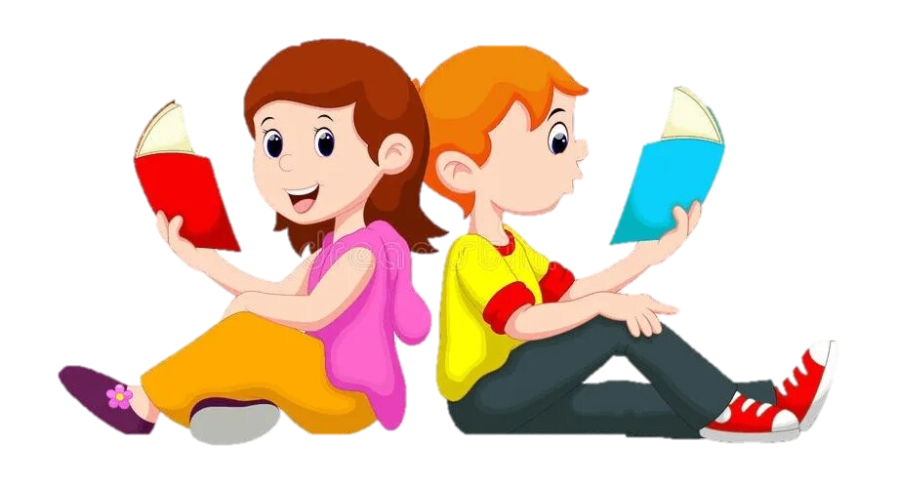 г. Петропавловск камчатский
2025г.
Здравствуйте, дорогие ребята и родители!


Предлагаю вместе с детьми продолжить выполнять упражнения на развитие интонации.
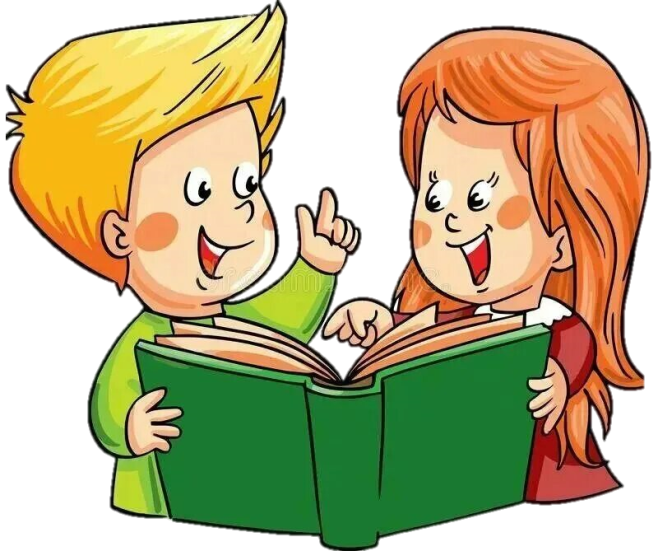 Упражнения для интонации проводятся с помощью звуков, слов, предложений, небольших текстов, стихотворений.

Основным элементом упражнений является отработка «скользящей» восходящей (↑) и нисходящей (↓) интонации с характерным «переломом» голоса из грудного в головное звучание (регистр) и наоборот.

Условные обозначения:

У — низкое грудное звучание;

у — высокое головное звучание;

↑ — повышение тона голоса;

↓ — понижение тона голоса.
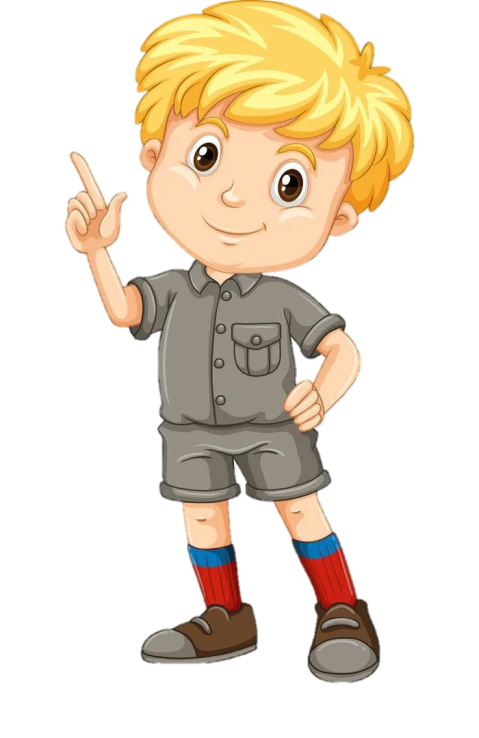 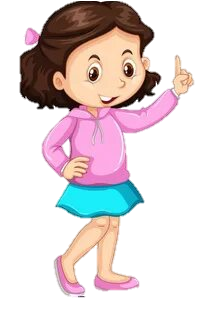 Упражнение 1

При произнесении последовательности гласных звуков воспроизведите удивленный вопрос — недоумение (восходящая интонация) и ответный возглас (нисходящая интонация).
Звук издавайте одновременно с мягким выдохом.
Попросите ребенка повторить.
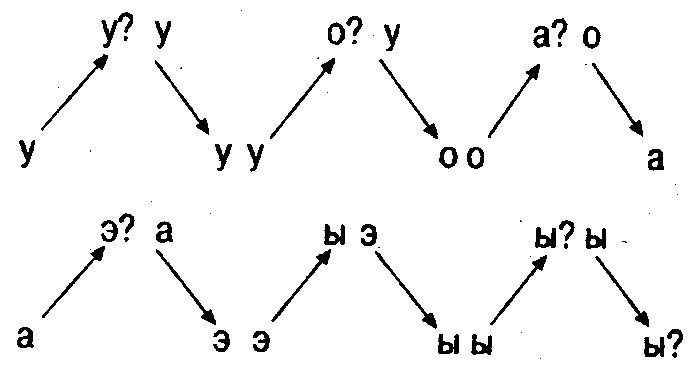 Упражнение 2

Вместе с ребенком произнесите легкий высокий звук, затем, не прерывая выдоха, передайте голосом нисходящую интонацию с этим же звуком.
Запомните характер звучания.
Повторите упражнение.
По аналогии выполните упражнение с другими гласными звуками.
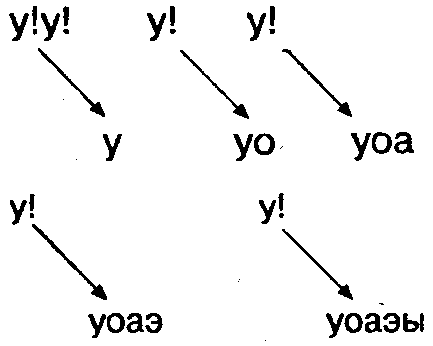 На занятии мы продолжим эту тему.
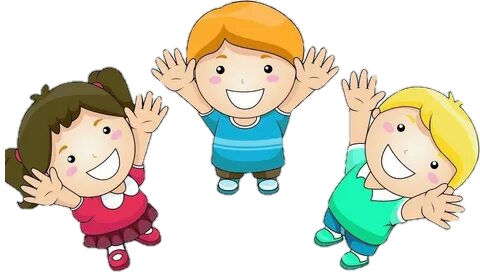